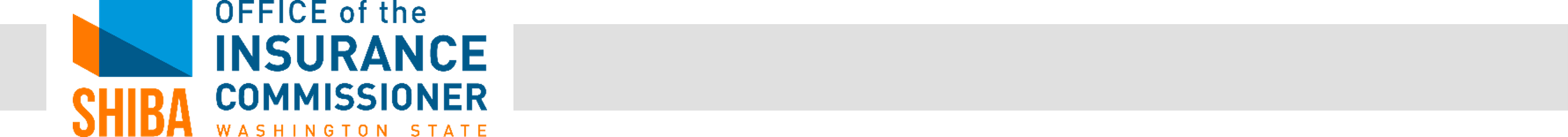 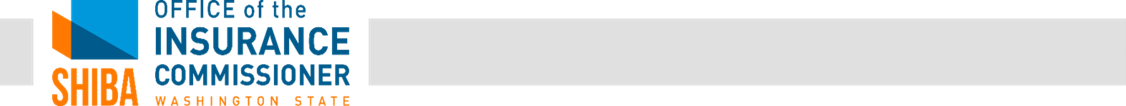 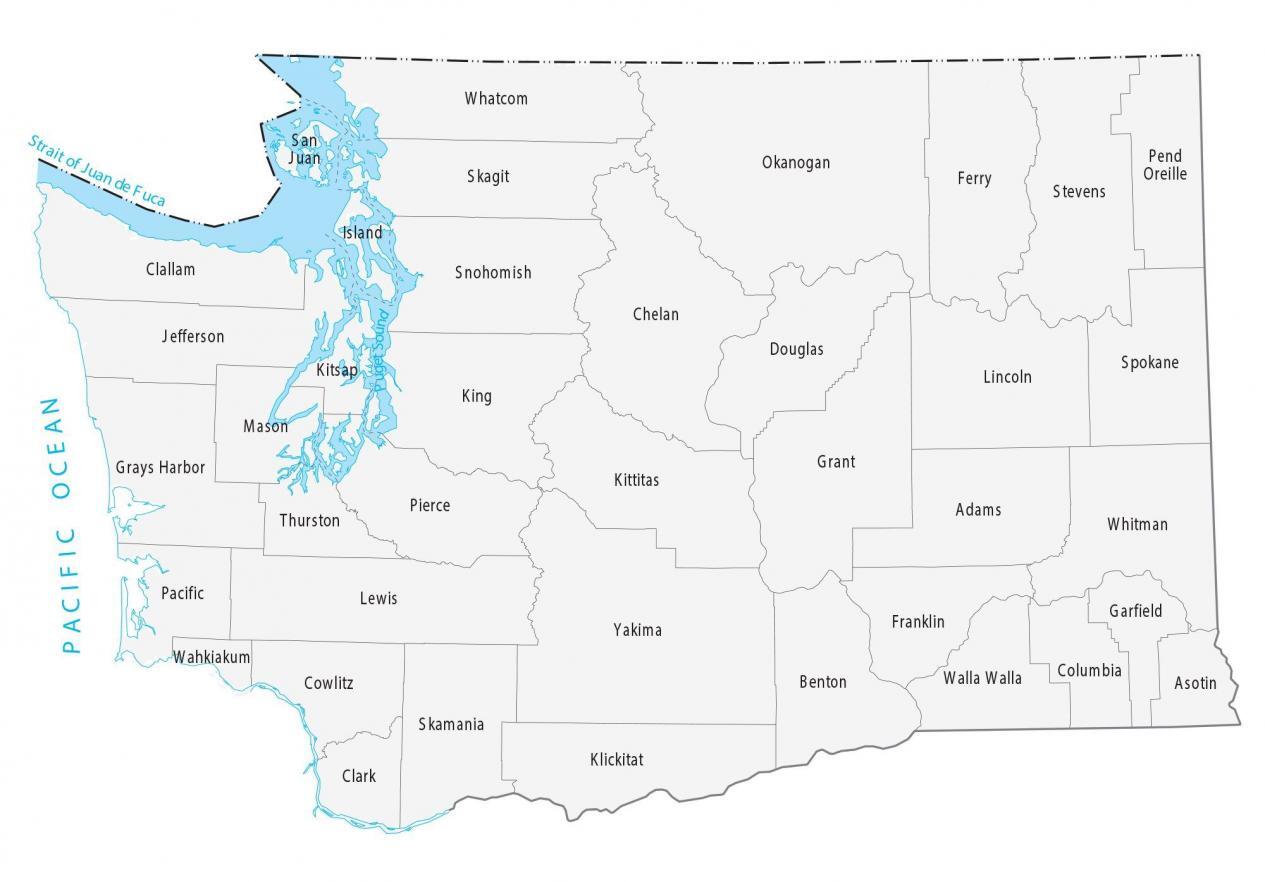 RTC Territory Map Updated April 2025
Whatcom
Lynda Dieckman
(all shades of green)
Office: 360-725-7257
Cell: 360-742-4949
Lynda.Dieckman@oic.wa.gov
Pend Oreille
Okanogan
Ferry
Skagit
Stevens
Clallam
Shannon Skye
(all shades of blue)
Office: 360-725-7108
Cell: 360-250-4900
Shannon.Skye-Dugovich@oic.wa.gov
Snohomish
Chelan
Jefferson
Douglas
Kitsap
Spokane
Lincoln
King
Coming Soon!
(purple)
Office: 
Cell: 
@oic.wa.gov
Mason
Grays Harbor
Grant
Kittitas
Pierce
Adams
Whitman
Thurston
Rosie Rodriguez-Lee
(red)
Office: 360-725-7253
Cell: 360-701-0933
Rosie.Lee@oic.wa.gov
Lewis
Pacific
Franklin
Garfield
Yakima
Wahkiakum
Noreen Brisson
(all shades of orange)
Office: 509-568-3043
Cell: 360-349-2850
Lynda.Dieckman@oic.wa.gov
Columbia
Cowlitz
Benton
Walla Walla
Asotin
Skamania
Klickitat
Clark
New Sponsor contract – April 1, 2025
Coming Soon!
(all shades of yellow)
Office:
Cell:
@oic.wa.gov
New Sponsor contracts – July 1, 2025
Sponsor Organization Key

	Olympic Area Agency on Aging (O3A)	Counties: Clallam, Grays Harbor, Jefferson, Pacific
	Senior Services of South Sound (SSSS)	Counties: Mason & Thurston
	Area Agency on Aging and Disabilities of 	Southwest WA (AAADSW)	Counties: Wahkiakum, Cowlitz, Clark, Skamania, & 	Klickitat
	Timber River Connections (TRC)	County: Lewis
	Island Senior Resources (ISR)	Counties: Island, Clinton, Coupeville, Langley, Oak 	Harbor, & Whidbey Island
	Orcas Senior Center (OSC)	Counties: San Juan, Friday Harbor, Lopez Island, & 	Orcas Island
	Whatcom Council on Aging	County: Whatcom
	Edmonds Waterfront Center (EWC)	Counties: Skagit & Snohomish
	Peninsula Community Health Services (PCHS)	County: Kitsap
Sound Outreach	County: Pierce
	Chinese Information Services Center (CISC)	County: King
	Solid Ground	County: King
	Action Health Partners (AHP)	Counties: Okanogan, Chelan, Douglas, Grant, & `	Adams
	Rural Resources	Counties: Ferry, Stevens, Pend Oreille, & Lincoln
	Aging & Long-Term Care of Eastern WA (ALTCEW)	Counties: Spokane & Whitman
	WA-ID Volunteer Center (WIVC)	Counties: Garfield & Asotin
	Kittitas County Health Network (KHCN)	County: Kittitas
	Retired & Senior Volunteer Program (RSVP) 	Counties: Yakima
	Catholic Charities Serving Central WA (CCSCW)	Counties: Benton, Franklin, Walla Walla, & Columbia